EPITHELIAL TISSUE
according to the cell arrangement: sheet (membranous), trabecular, reticular
according to the function: covering, secretory, absorptive, respiratory, sensory, myoepithelial cells
Covering epithelium - classification
according to the number of cell layers and shape* of cells in the most superficial layer
Stratified

Stratified squamous (nonkeratinized)
Stratified squamous keratinized
(Stratified cuboidal)
Stratified columnar
Transitional
Simple

Simple squamous
Simple cuboidal
Simple columnar
Pseudostratified columnar
*cell membrane is usually not seen very well; 
  shape of nuclei helps us determine shape of cells
b.m.
Simple squamous epithelium
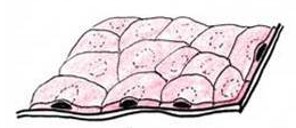 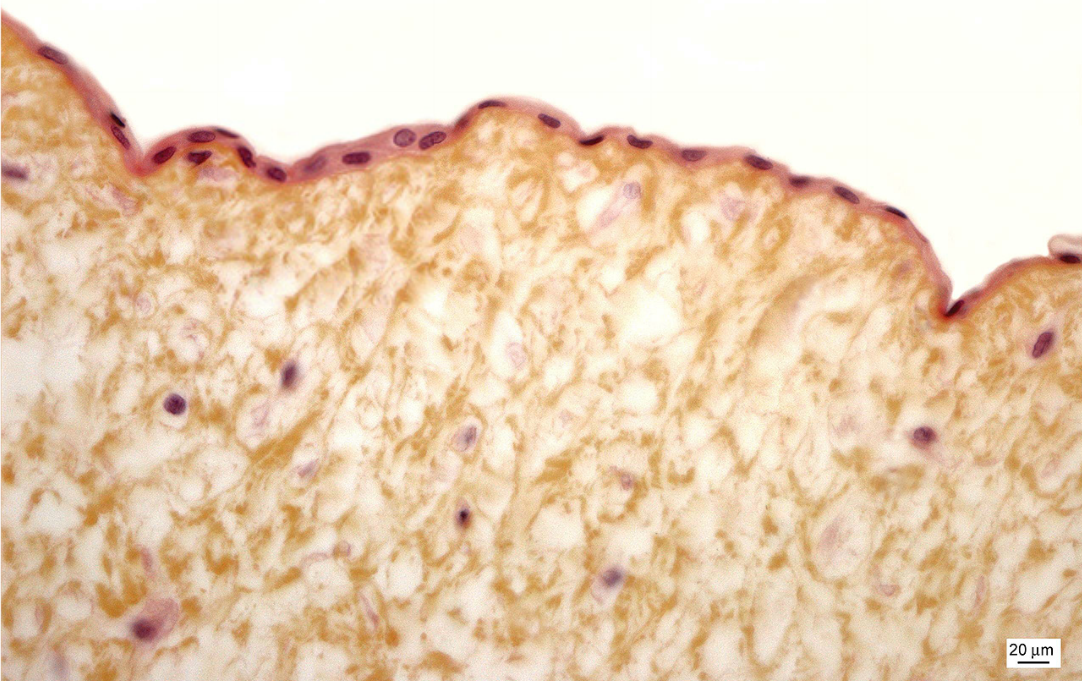 Simple squamous and simple cuboidal epithelium – kidney (cortex)
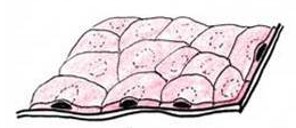 pt
pt
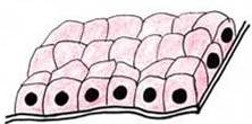 glo
dt
Simple squamous and cuboidal epithelium – kidney (medulla)
Simple low columnar epithelium - kidney
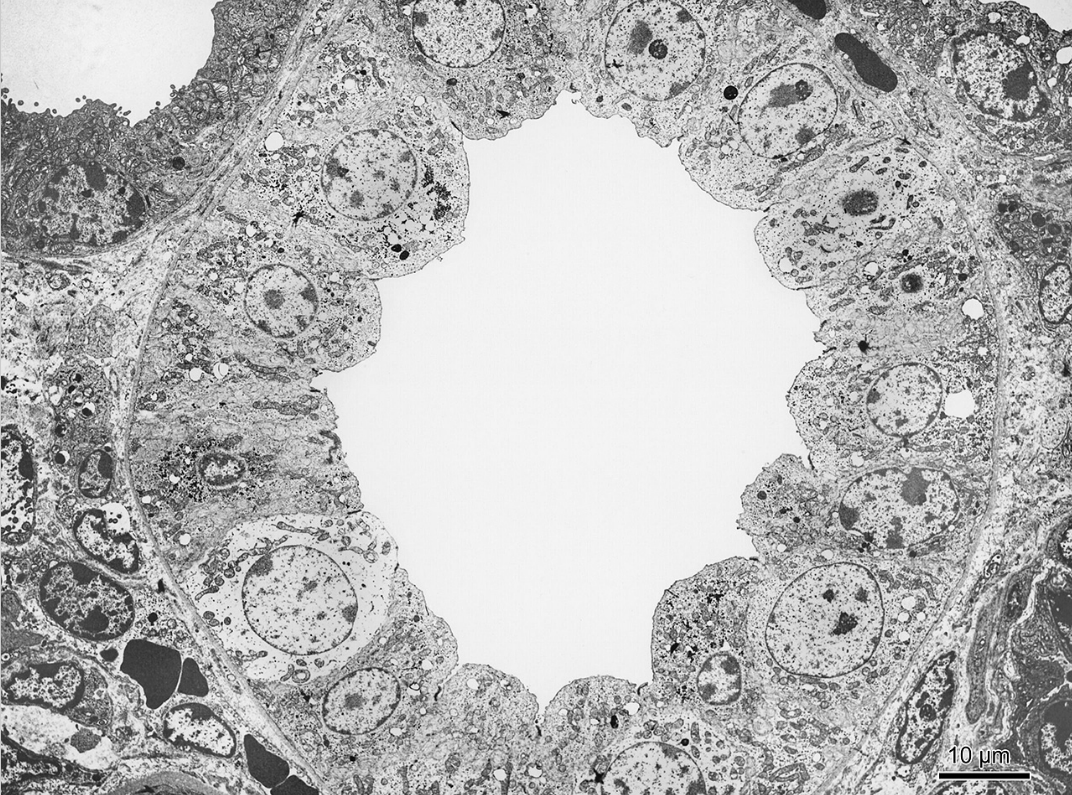 Simple columnar epithelium – vesica fellea
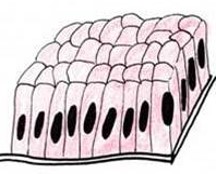 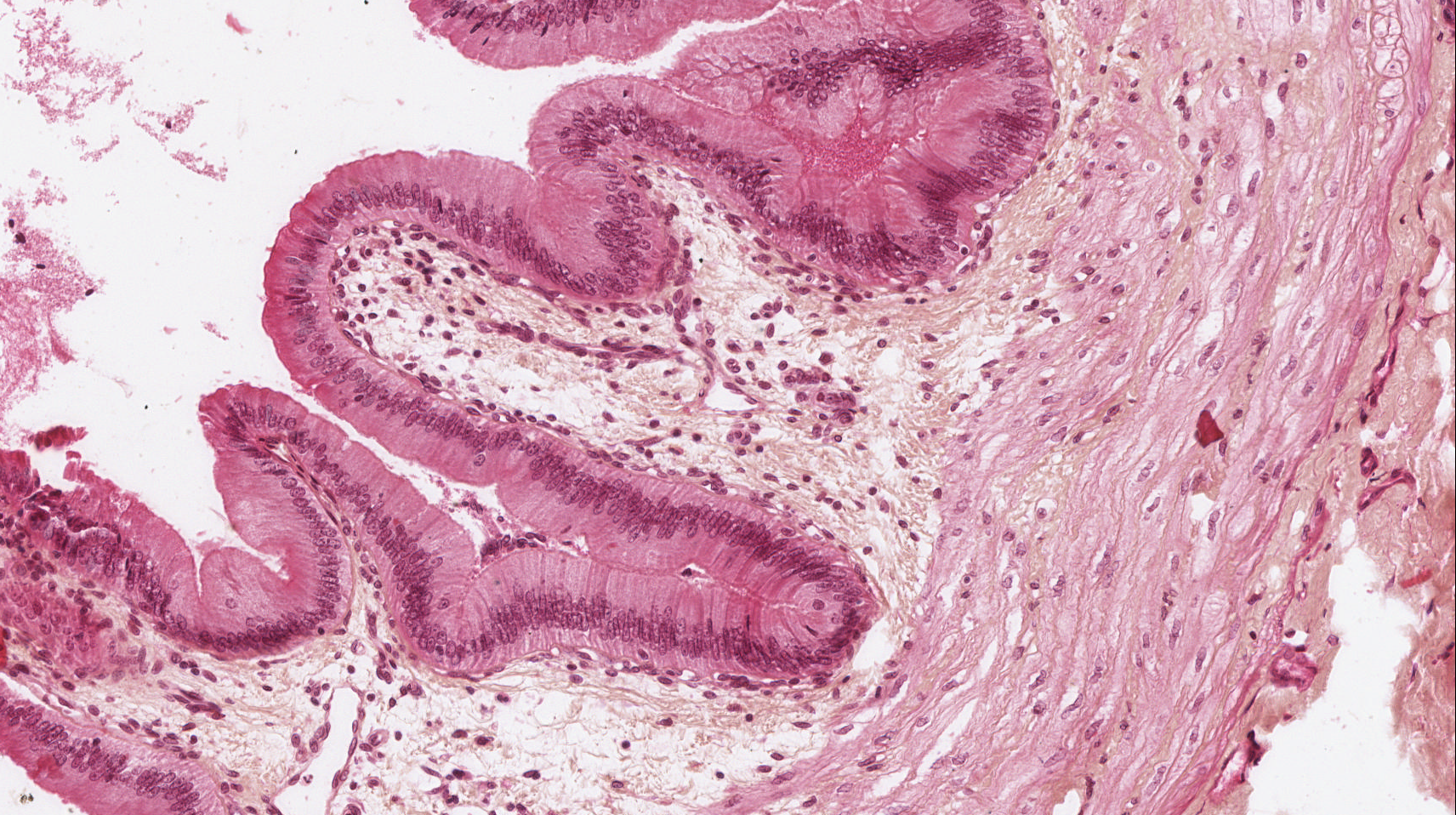 lamina propria
lumen
tunica muscularis - smooth muscle tissue
Pseudostratified columnar epithelium with cilia - trachea
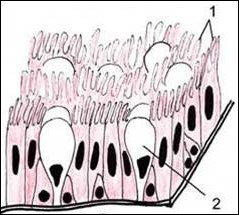 Stratified squamous epithelium - oesophagus
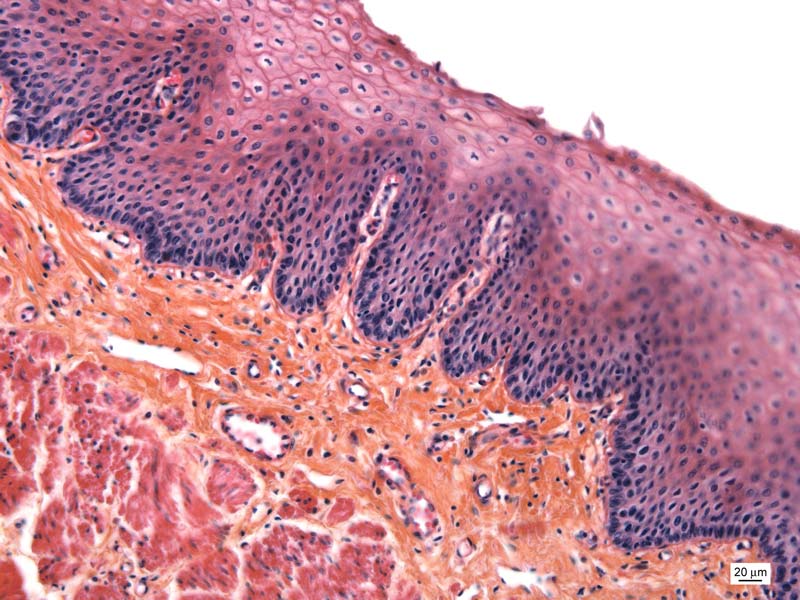 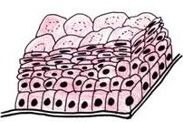 Stratified squamous epithelium - cornea
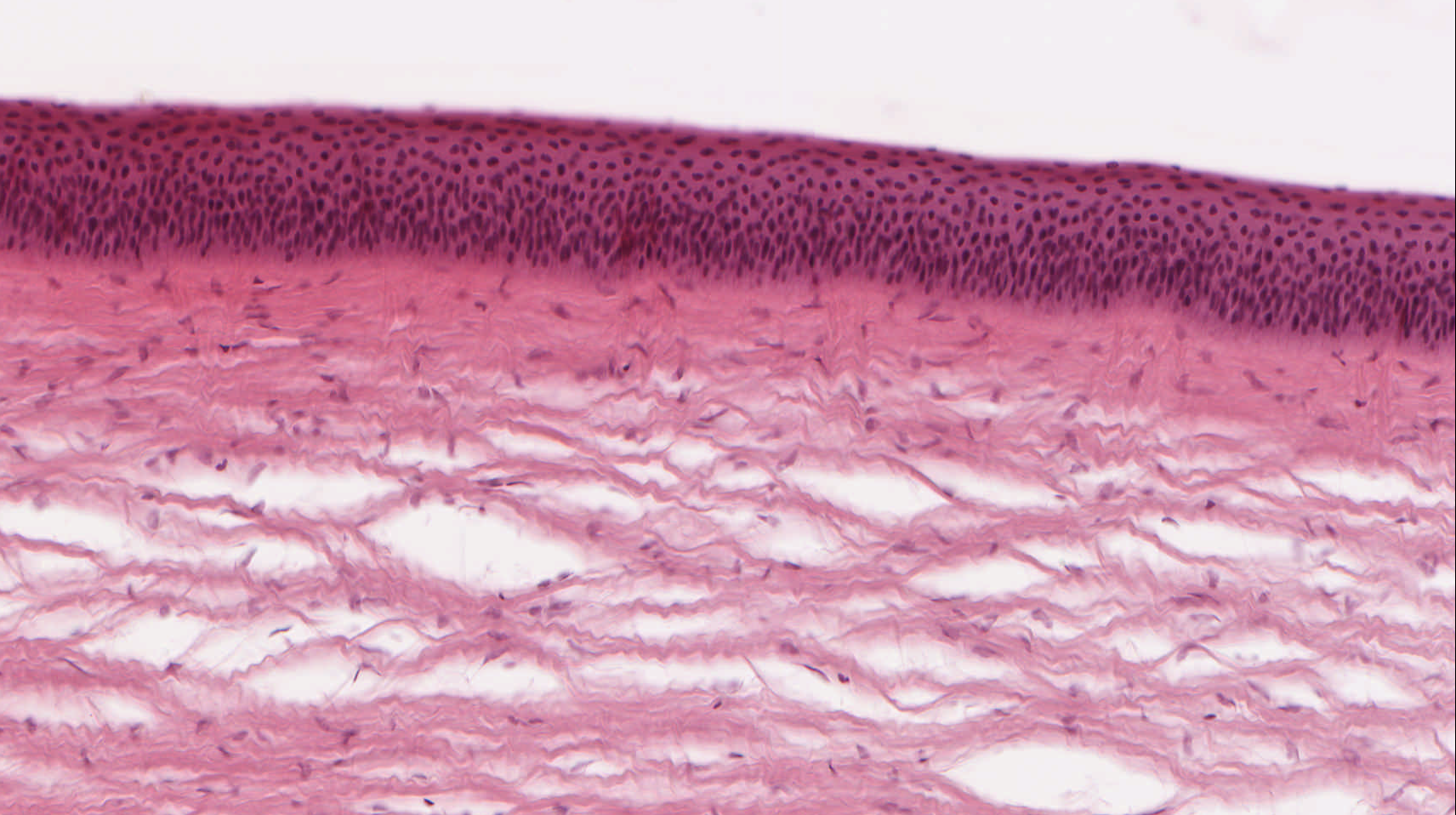 Stratified keratinized squamous epithelium - epidermis
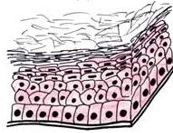 Stratified columnar epithelium (palpebra – conjunctiva)
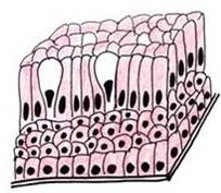 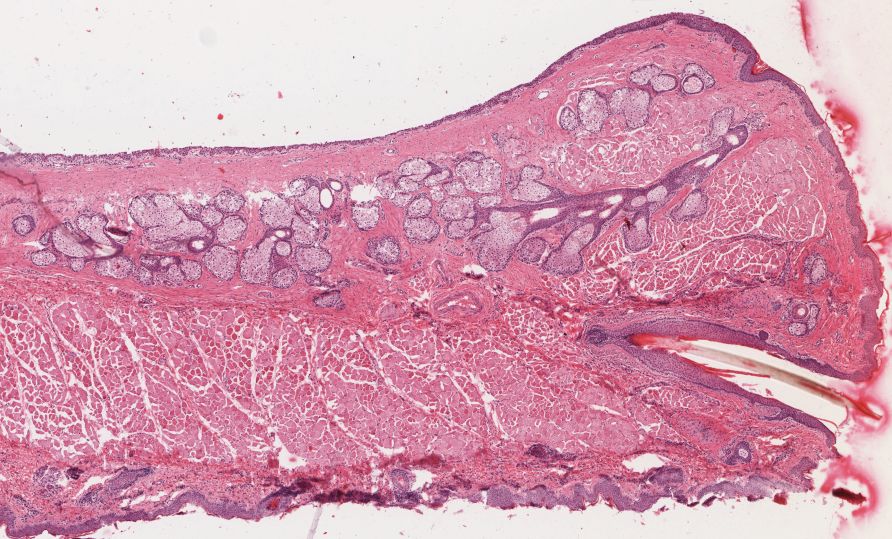 gll
m
Transitional epithelium - ureter
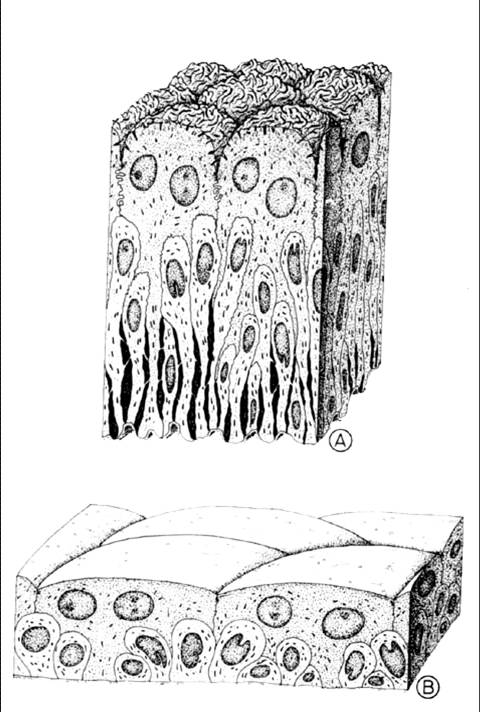 Transitional epithelium – calyx renalis
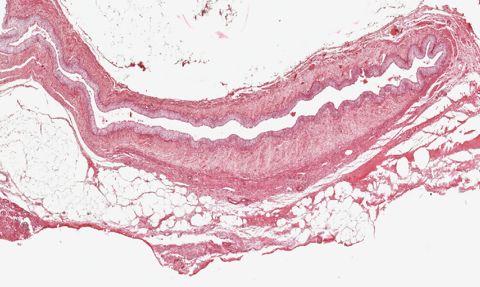 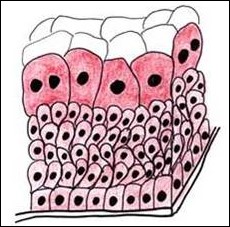 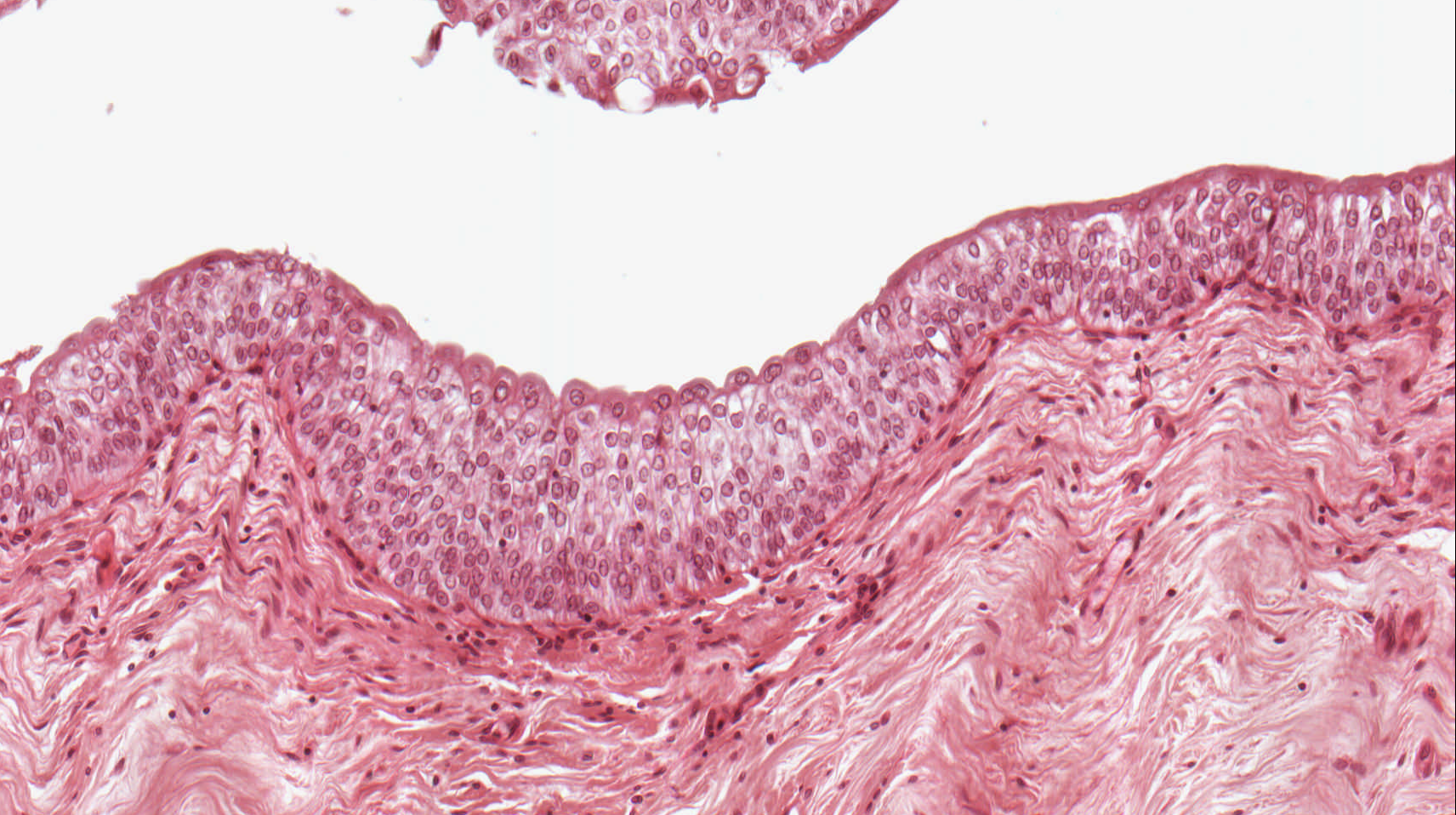 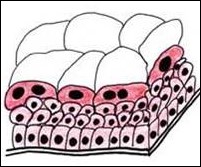 lamina basalis
lamina fibroreticularis
Basement membrane (0,5 - 1 m)
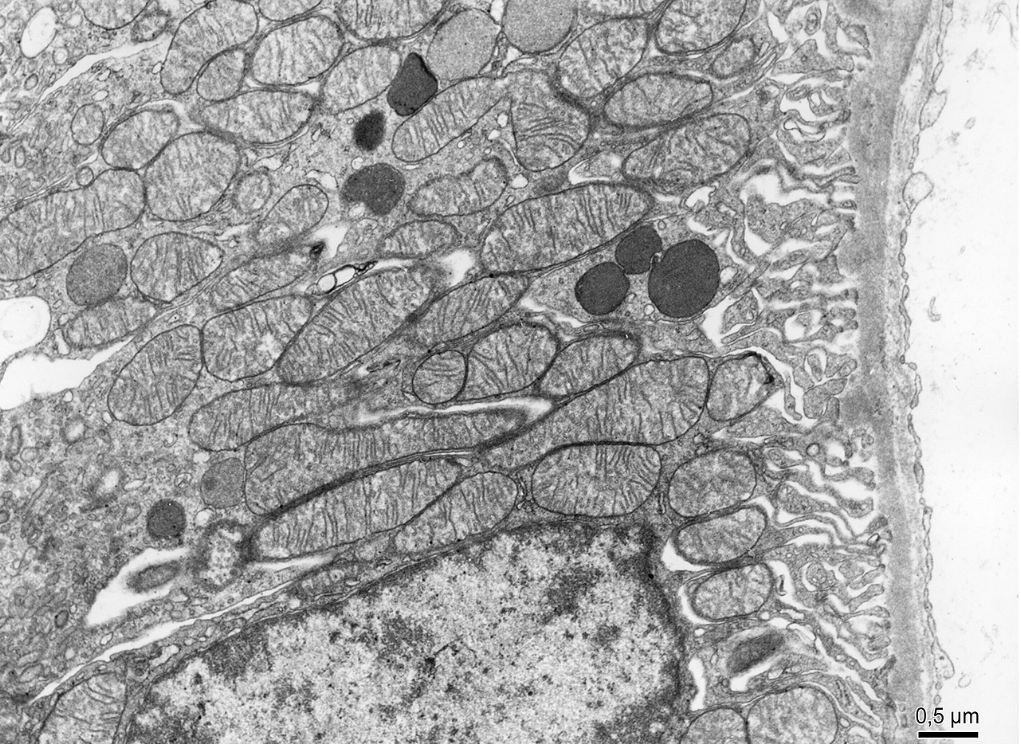 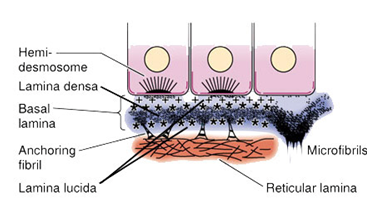 lamina basalis
Glomerular basement membrane
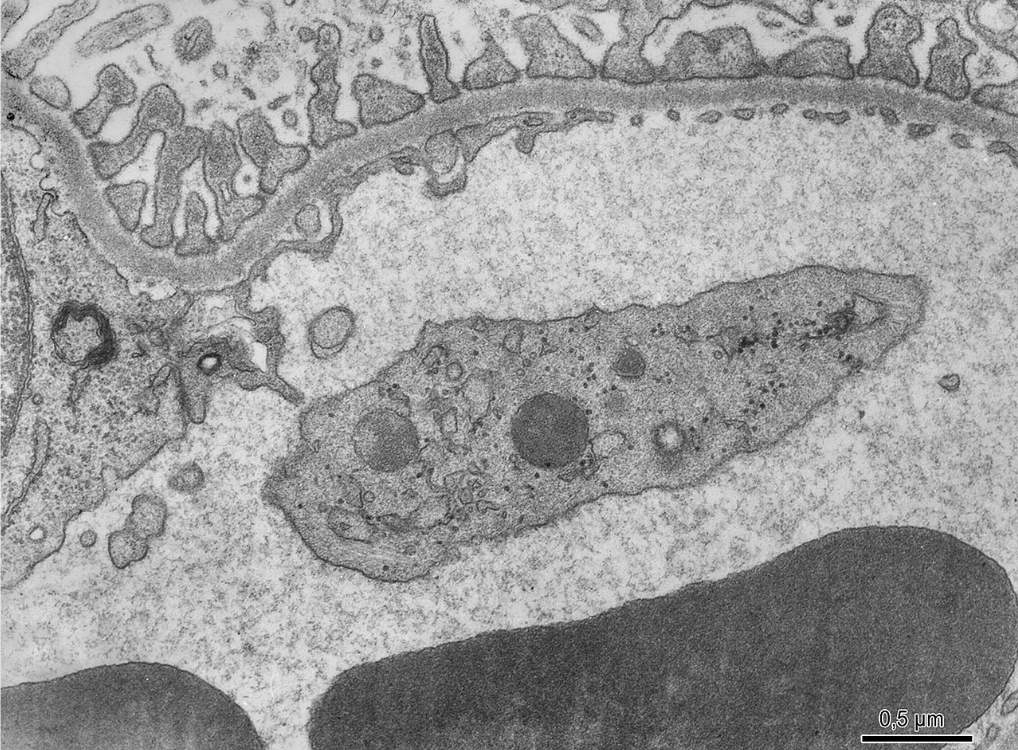 epi
fused laminae basales of epithelial (podocyte) and endothelial cell
endo
EPITHELIAL TISSUE
Slides:
Simple squamous and cuboidal epithelium (30, 31. Ren)
Simple columnar epithelium (22. Vesica fellea)
Pseudostratified columnar epithelium with cilia (27. Trachea)
Stratified squamous (nonkeratinized) epithelium (11. Esophagus)
Stratified squamous keratinized epithelium (70. Skin from axilla)
Transitional epithelium (32. Renal calyx, 33. Ureter)
Stratified columnar epithelium (91. Palpebra) 
 
Atlas EM:
Surface of epithelial cells – microvilli, brush border, striated border (16, 24-26, 62-63)
Surface of epithelial cells –  cilia (20, 21, 23, 60)
Lamina basalis (26, 27, 57), basal labyrinth (27)
Simple low columnar epithelium (18)
Alveolar epithelium (55, 61)